Preliminary version – to be updated some day, I hope.
Git
Slides constructed from http://excess.org/article/2008/07/ogre-git-tutorial/ , Dr Sara Stoecklin’s notes in SCM, and other sources.
Git
A collection of tools developed by Linux kernel group for SCM
Now used by several other groups, and apparently growing in popularity
Actually implements a replicated versioned file system
Can be used to implement a variety of software configuration management models and workflows
Git Flavor
A collection of many tools
Evolved from scripts
Suited to a C programmer’s mentality
Everything is exposed and accessible
Need to understand the underlying model
Very flexible
You can do anything the model permits
Including shooting yourself in the foot
Git has a lot of commands
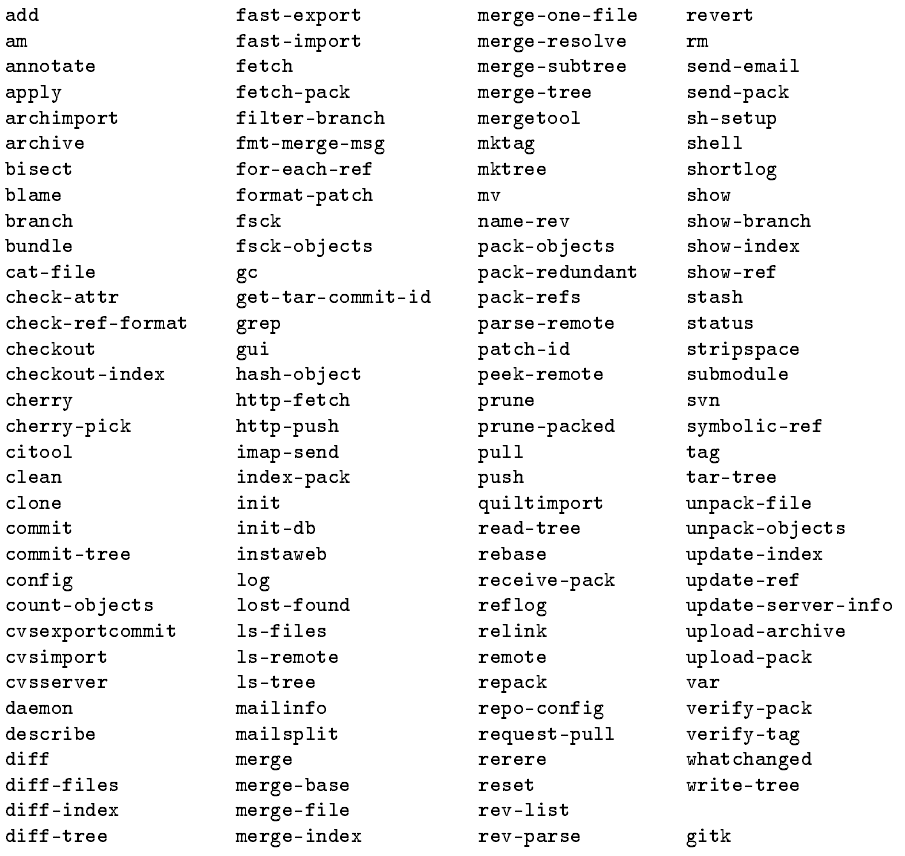 but you can get by with a subset for everyday use
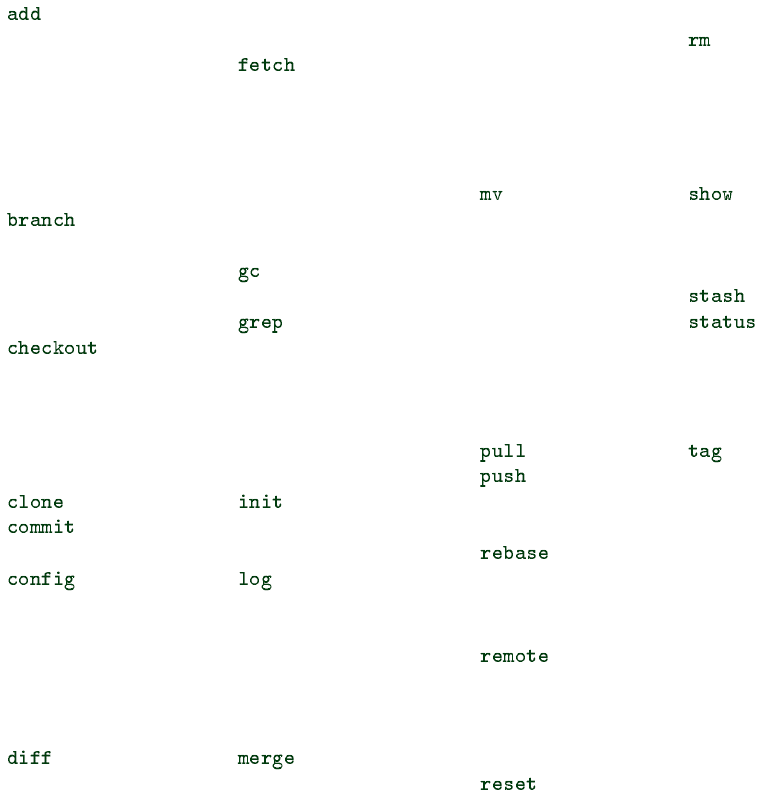 and maybe a few more gui tools
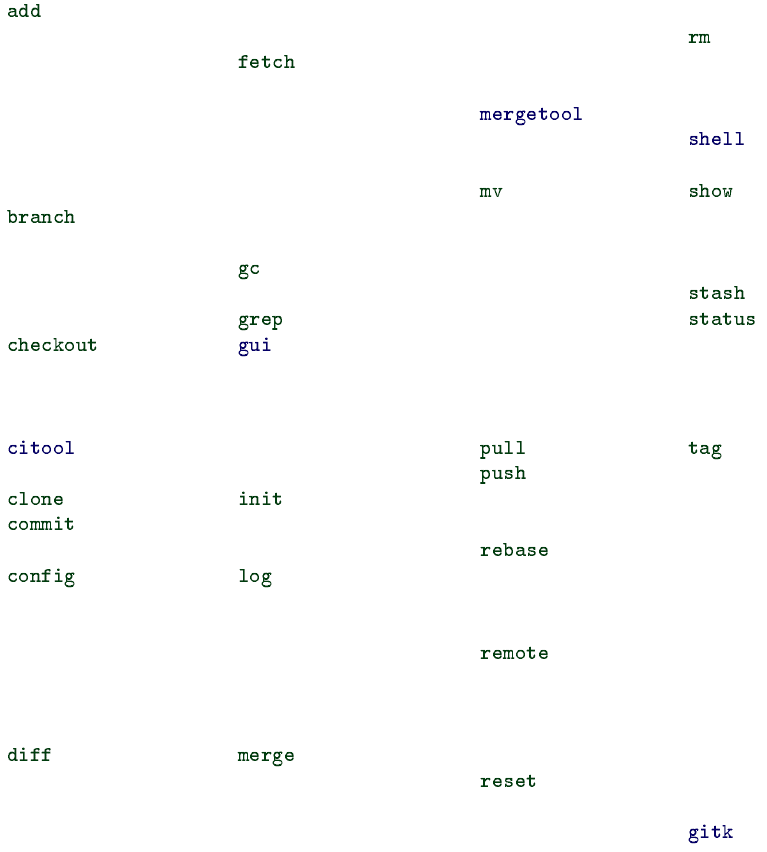 gitk
mergetool
gui
citool
shell
or maybe a few more occasionally
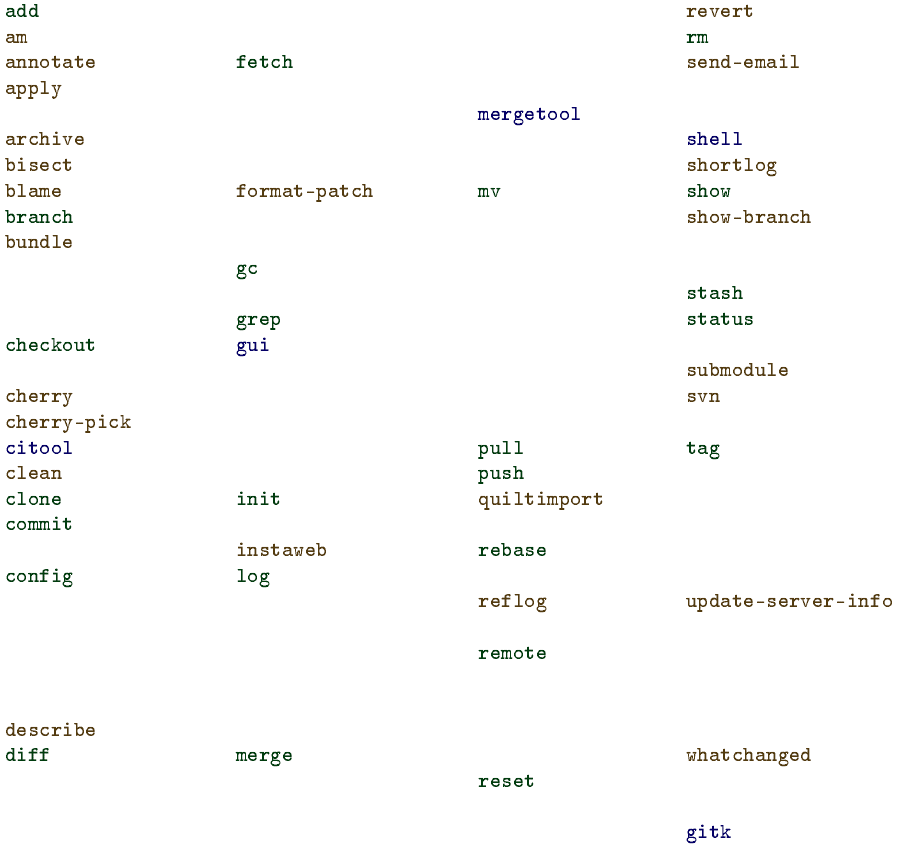 Groups of Git operations
Setup and branch-switching
init, checkout, switch branch
Modification
add, delete, rename, commit
Getting information
status, diff, log
Create reference points
tag, branch
Source code
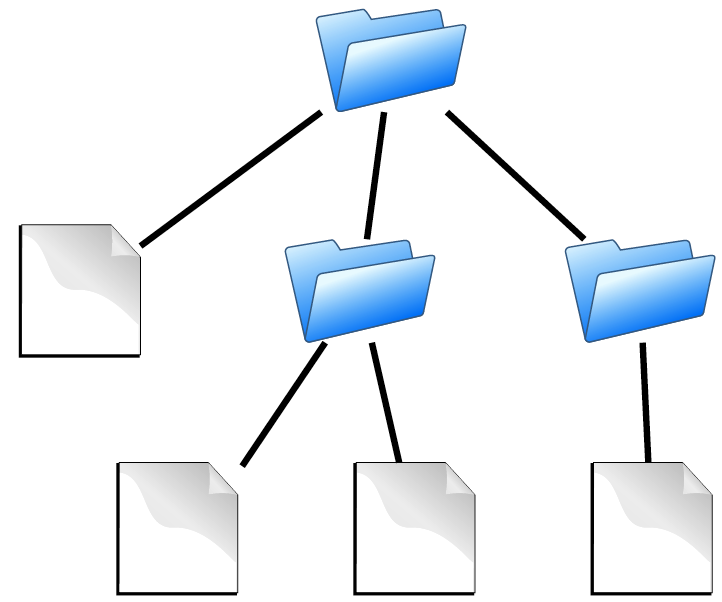 contains
Directories
Files
is the substance of a software configuration
Repository
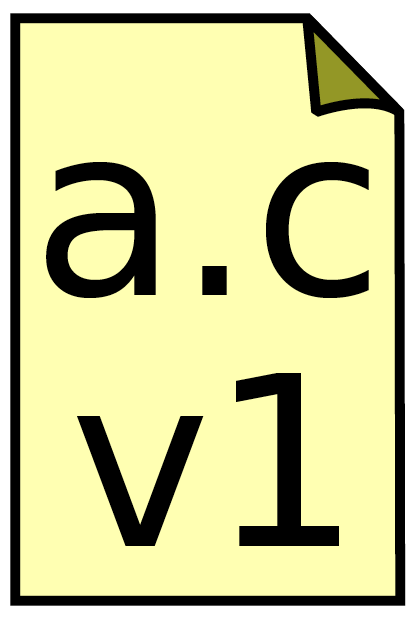 Contains
files
commits
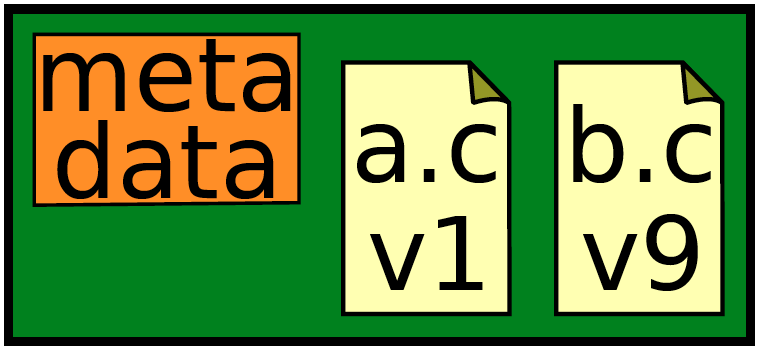 records history of changes to configuration
Repository
Contains
files
commits
ancestry relationships
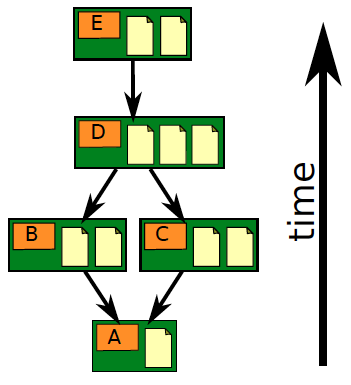 Ancestry relationships
form a directed acyclic graph (DAG)
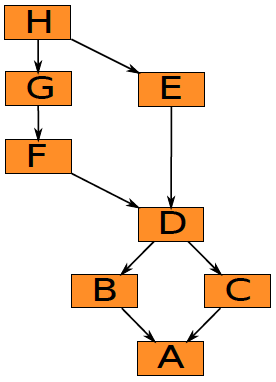 Ancestry graph features
Tags
identify versions of interest
including “releases”
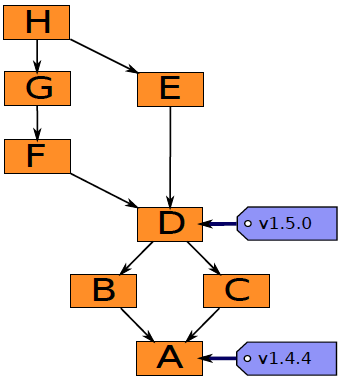 Ancestry graph features
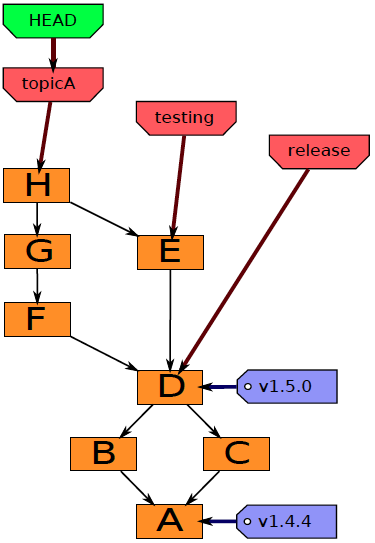 HEAD
is current checkout
usually points to a branch
Head may point to any commit
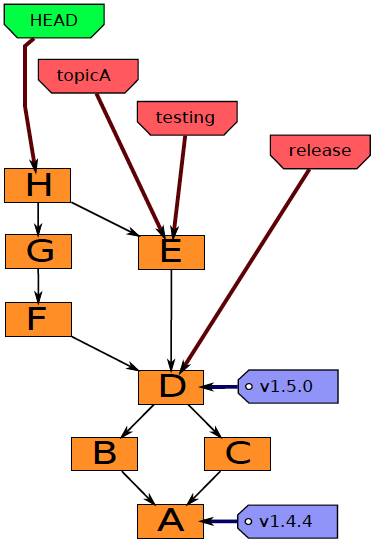 In this case it issaid to be detached.
Git components
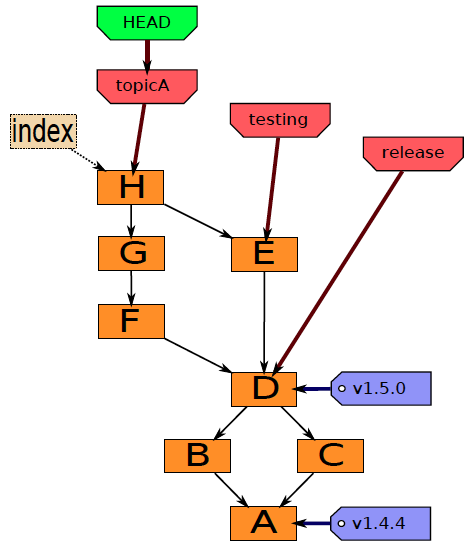 Index
“staging area”
what is to becommitted
Working directory, Index, and Repository
Three top-level abstractions
History
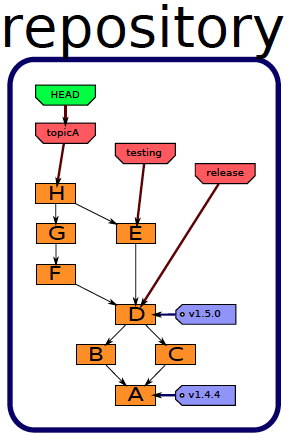 Staging area
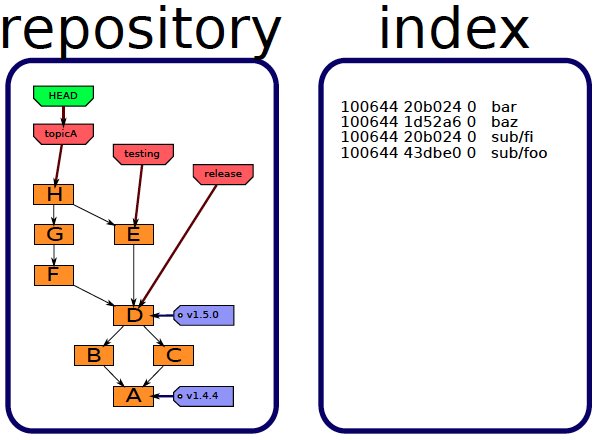 Files you edit
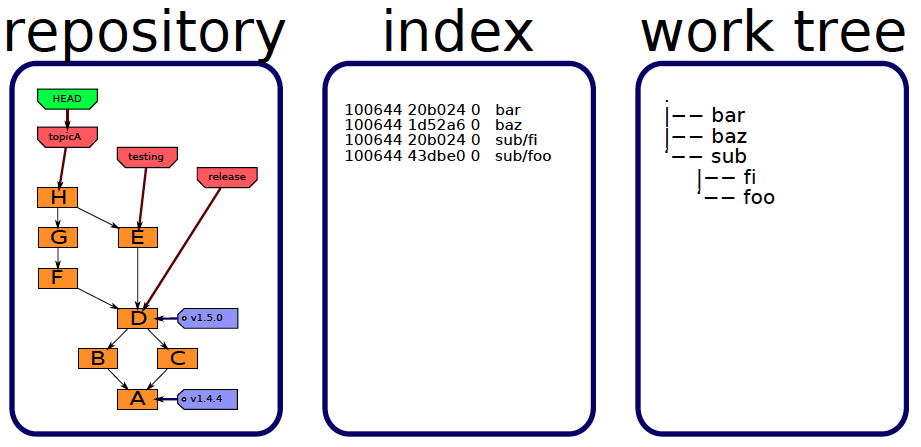 Staging
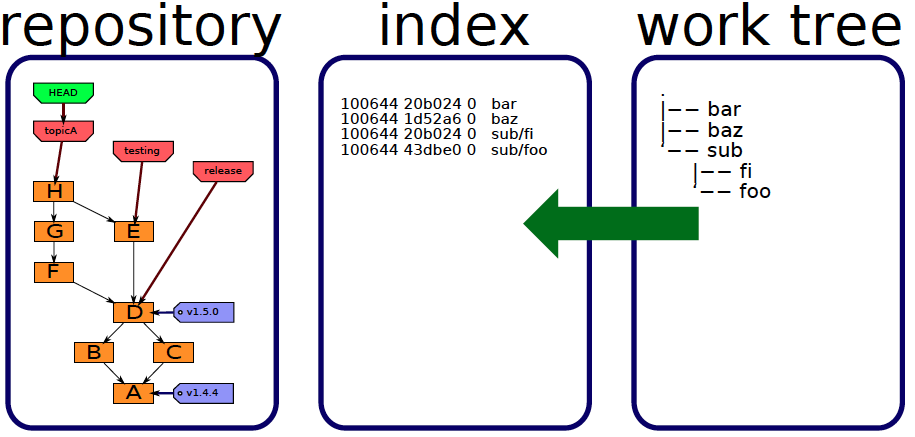 add
add, remove, rename
Committing
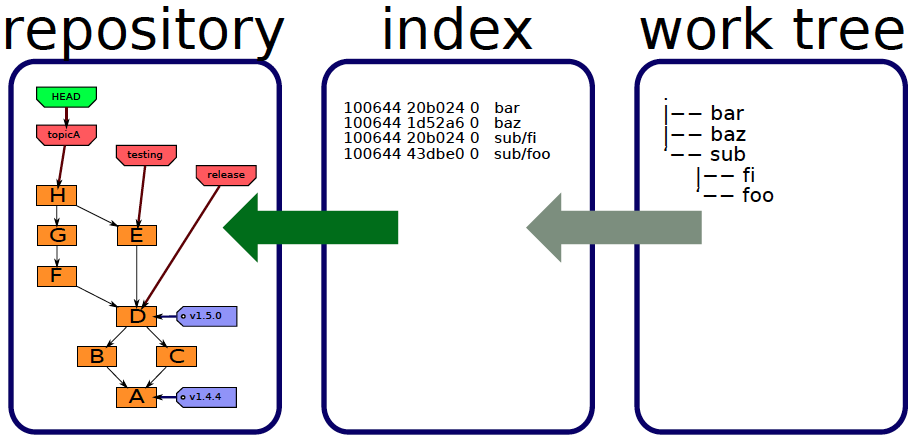 commit
commit
Reading tree
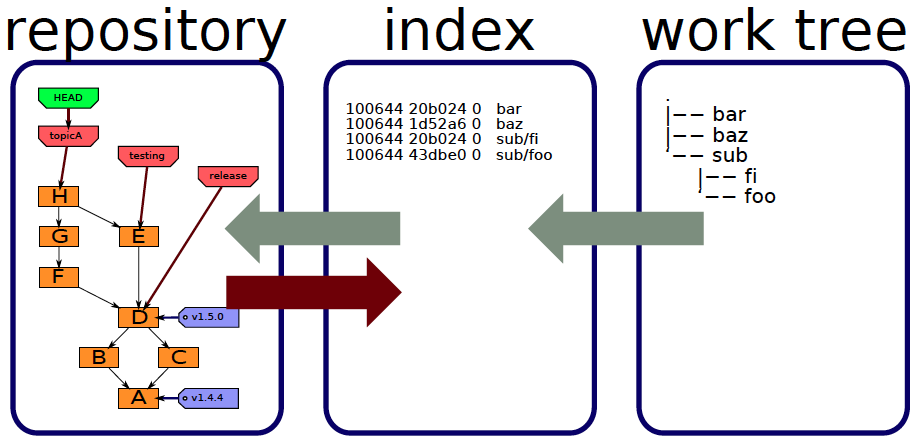 checkout
checkout, read-tree, reset
Checking out
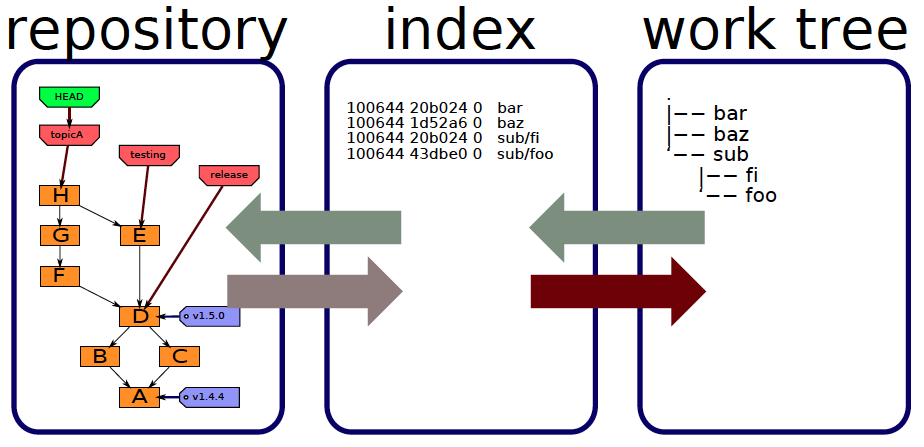 checkout
checkout, checkout-index, reset
The repository
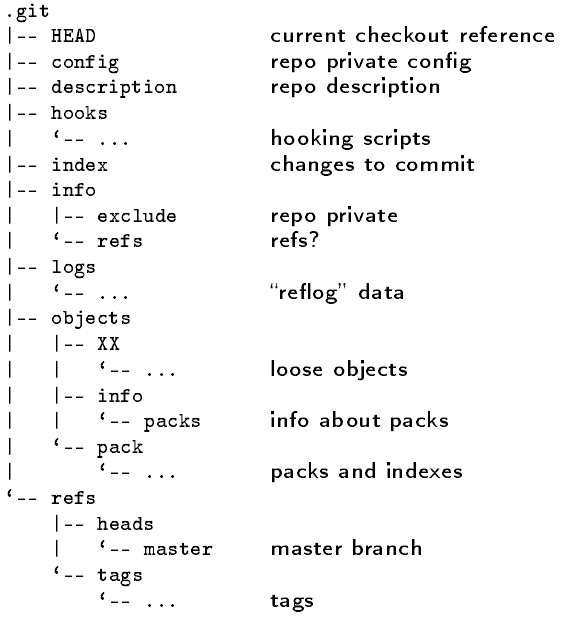 [Speaker Notes: The repository is stored in the subdirectory .git of the working directory.]
Repository files
.git/config
.git/description – used by gitweb
.git/info/exclude – files to ignore
.git/objects
|-- 23
|   ‘-- d4bd826aba9e29aaace9411cc175b784edc399
|-- 76
|   ‘-- 49f82d40a98b1ba59057798e47aab2a99a11d3
|-- c4
|   ‘-- aaefaa8a48ad4ad379dc1002b78f1a3e4ceabc
|-- e7
|   ‘-- 4be61128eef713459ca4e32398d689fe80864e
|-- info
|   ‘-- packs
‘-- pack
    |-- pack-b7b026b1a0b0f193db9dea0b0d7367d25d3a68cc.idx
    ‘-- pack-b7b026b1a0b0f193db9dea0b0d7367d25d3a68cc.pack
loose
Git object model
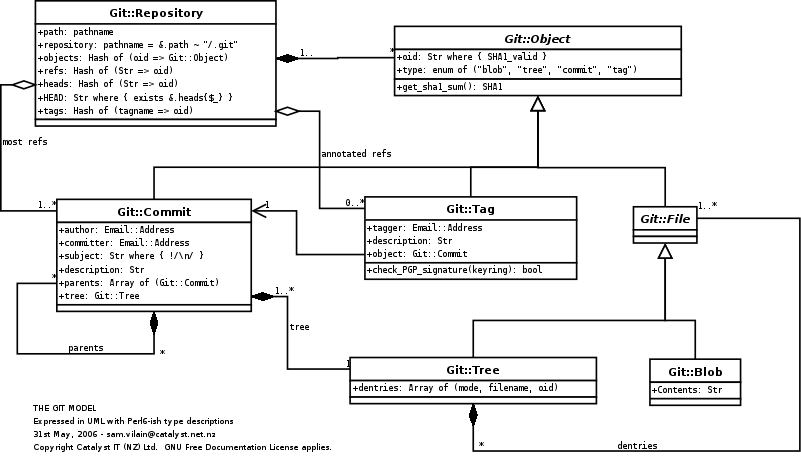 [Speaker Notes: The component clases of the Git object model, as a UML class diagram.]
Repository object naming convention
“content addressable” (hashed)
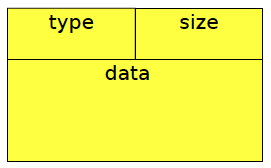 Data values determine hash
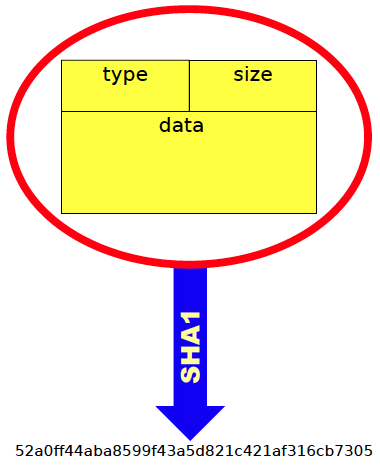 Hash value is filename
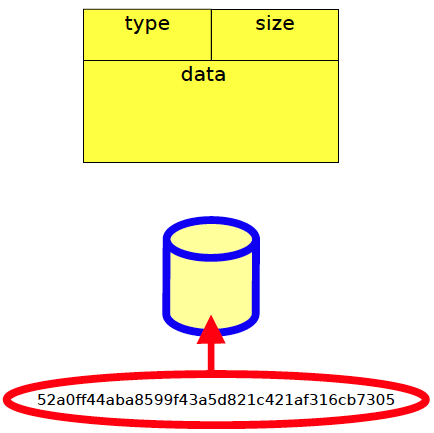 File contains data
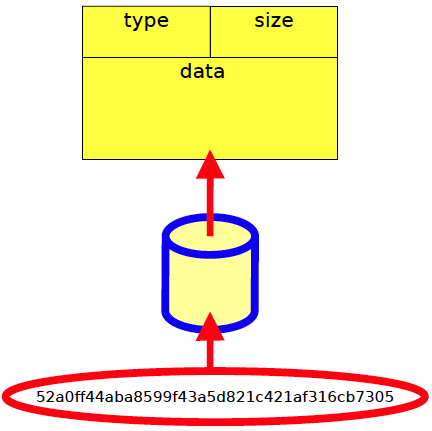 Object types
Blobs
Trees
Commits
Tags
Blobs
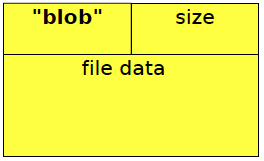 Trees
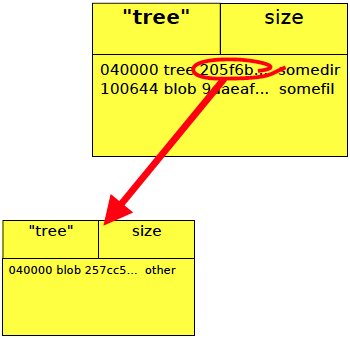 Trees
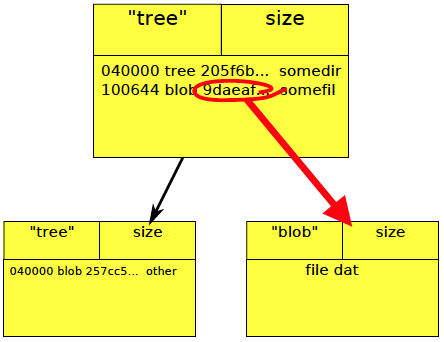 Trees
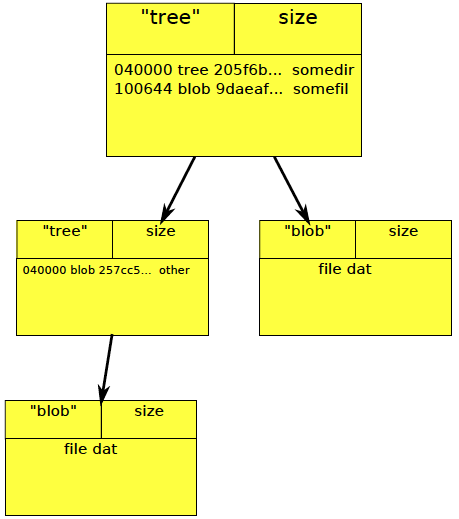 Commits
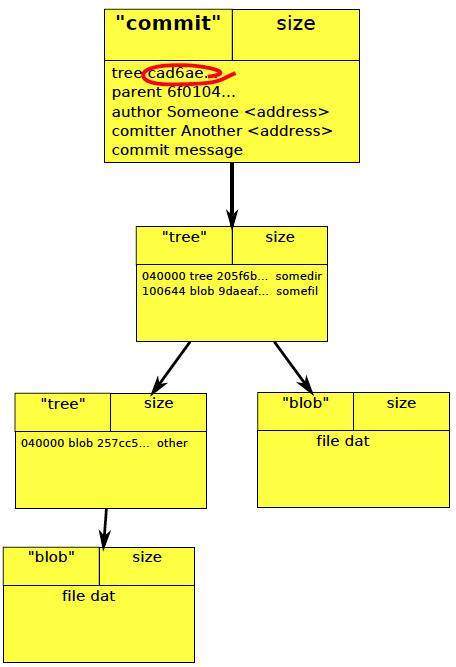 Commits
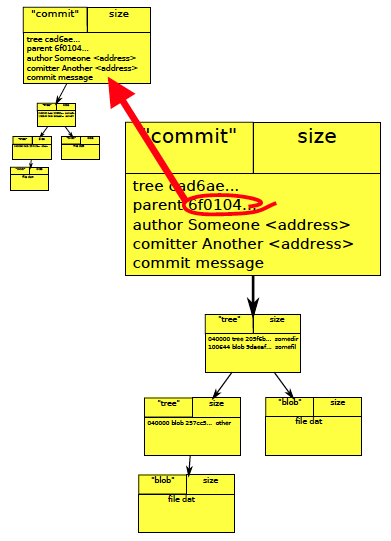 Commits
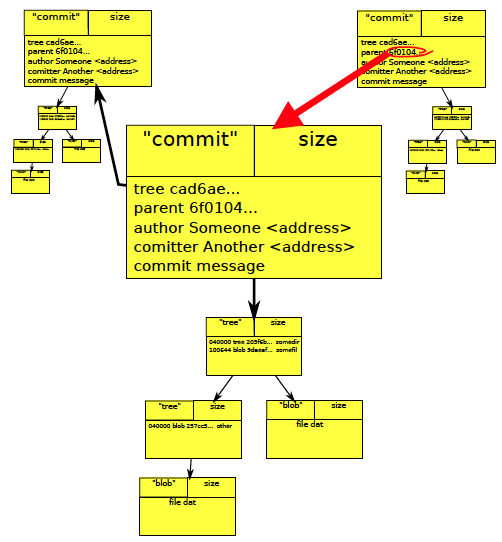 Commits
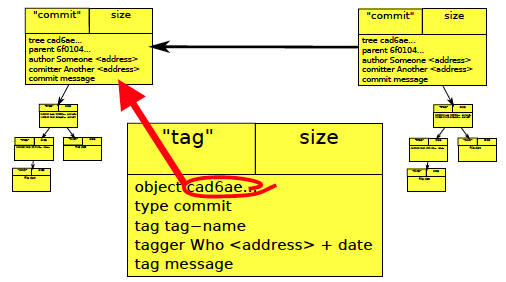 Objects are immutable
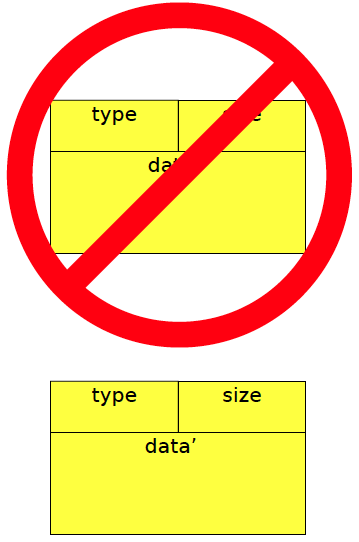 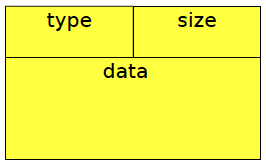 Basic command format
git <options> <command> <options>
Online help
list of common commands
git help
Brief per-command help
git command –h
man pages
man git-<command>
git help <command>
git <command> --help
Configuration
$HOME/.gitconfig

git config –global user.name “Ted Baker”
git config –global user.email baker@cs.fsu.edu
git config –global color.pager true
git config –global cour.ui auto
A typical developer story
Showing how various commands are used, in context.
Working on branches
Start with some tree

git checkout –b bug-fix


git commit –a –m”B”
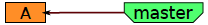 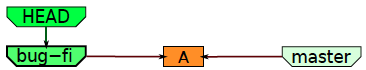 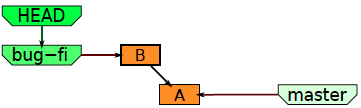 Continue making changes
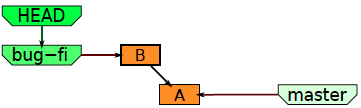 git commit –a –m”C” –b
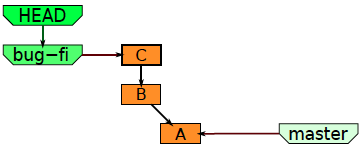 Decide to try out a “wicked” alternate idea.
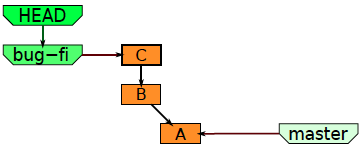 git checkout –b wicked master
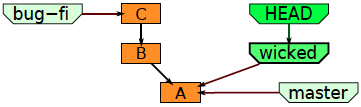 Do some work on this alternate branch.
git commit –a –m”D”
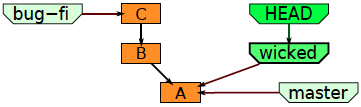 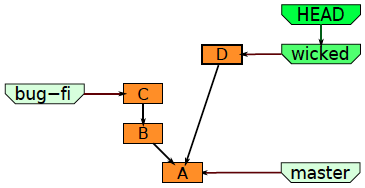 And some more work.
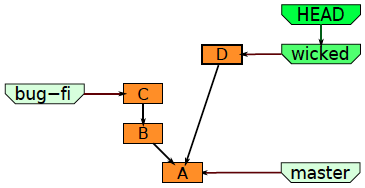 git commit –a –m”E”
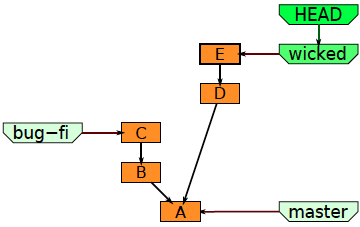 You have gotten to a good point.
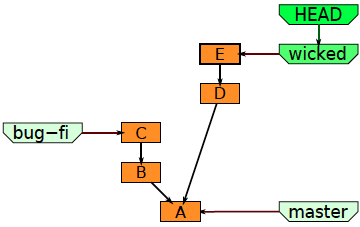 git tag –a –m”got somewhere” good
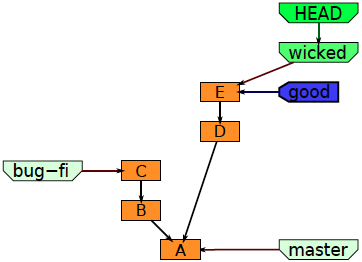 Manager asks about the bug
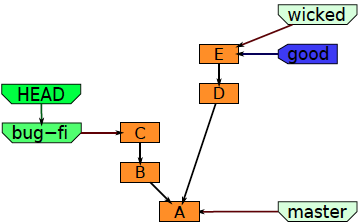 git checkout bug-fix


git commit –a –m “F”
So you go back to work on it some more
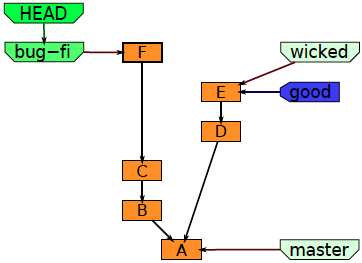 But your mind is elsewhere
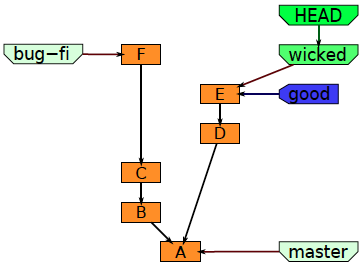 git checkout wicked


so you finish off the wicked feature
git commit –a –m”G”
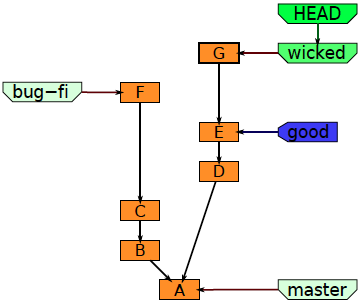 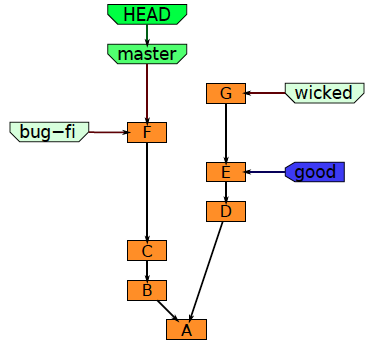 Then merge in thenew feature.
git merge wicked
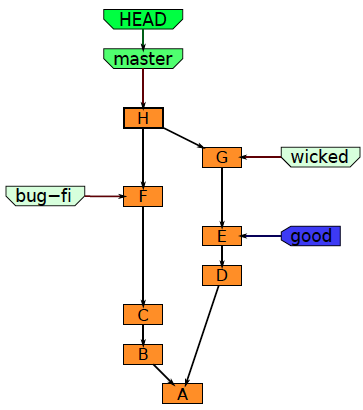 First advance thethe master to includethe bug fix.
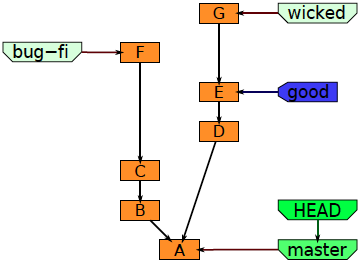 git reset --hard bug-fix
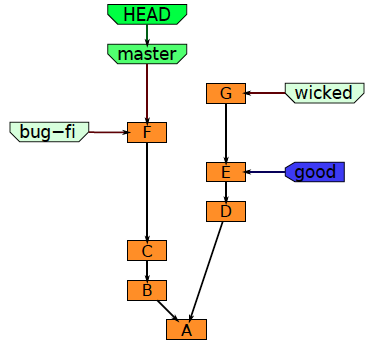 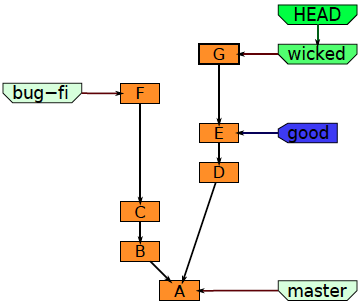 Bug fix and wickednew feature are both done,so it’s time to merge.
git checkout master
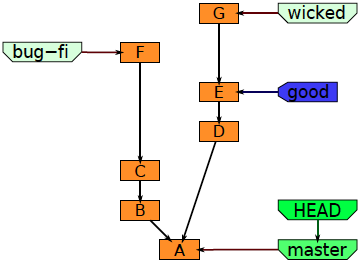 Another story
This set of slides has not yet been completely transcribed from the original web tutorial.
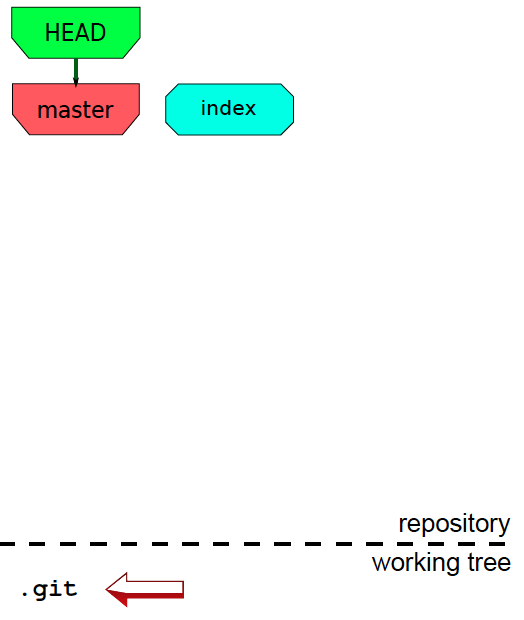 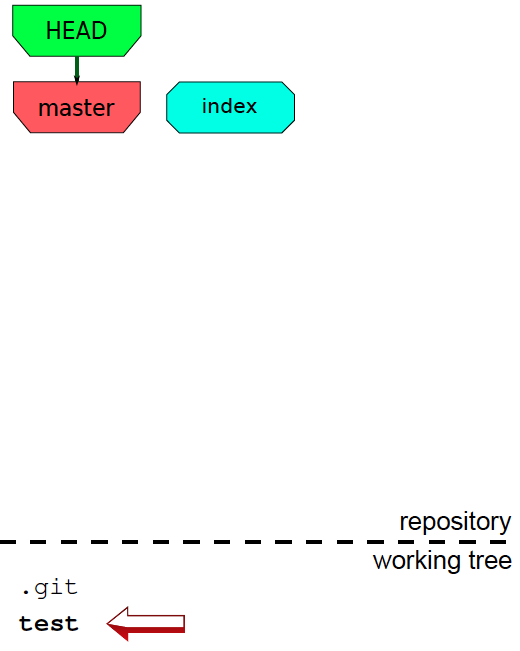 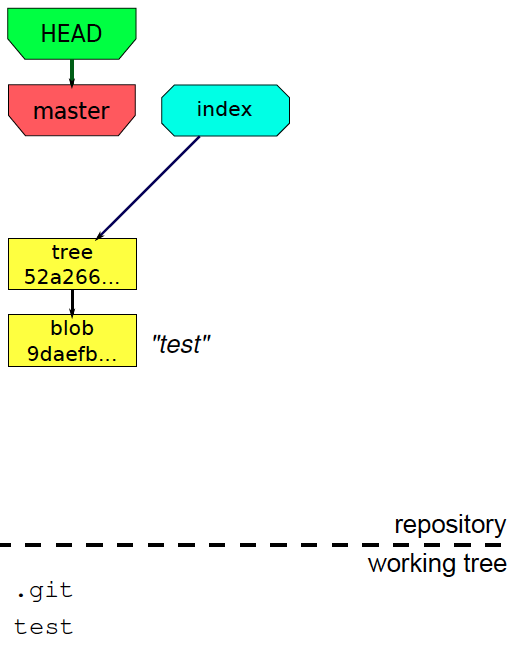 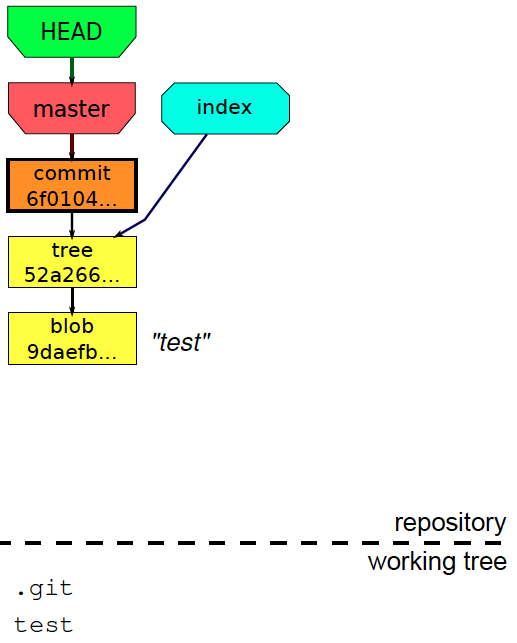 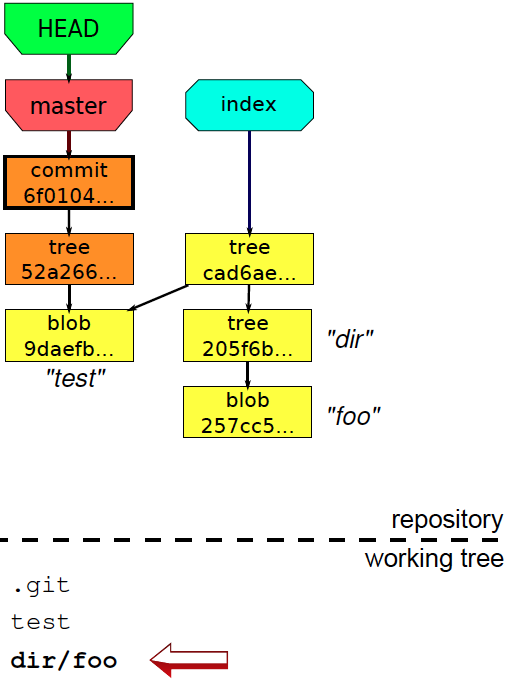 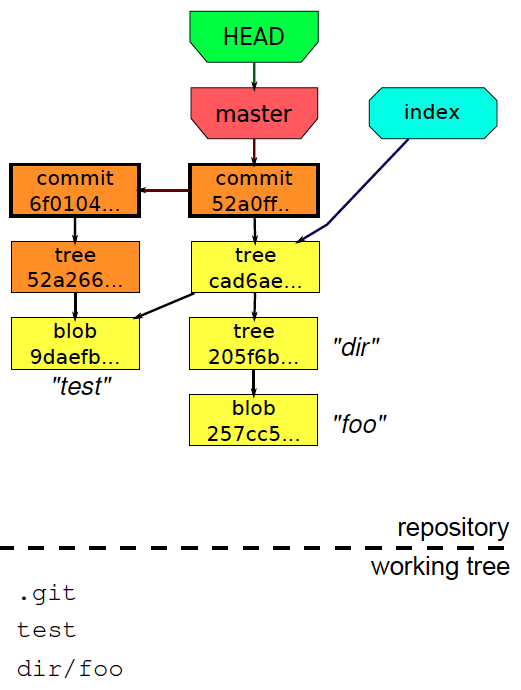 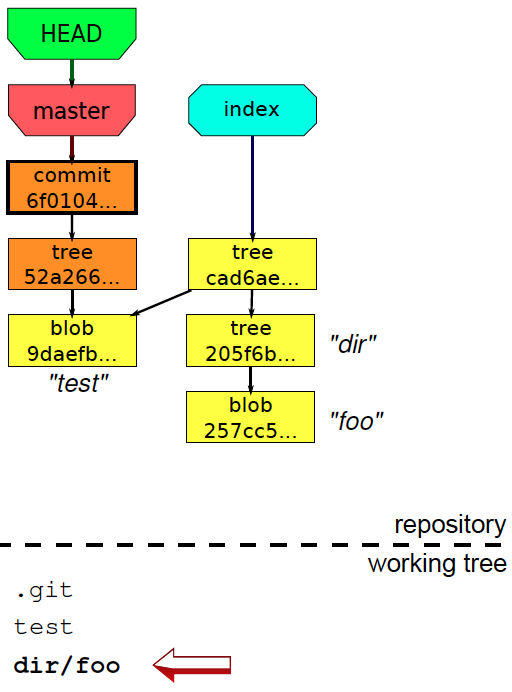 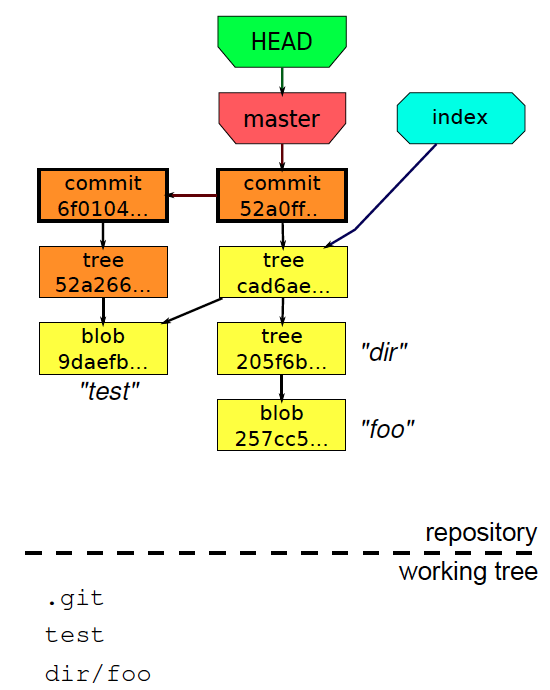 Nice diagrams
Some helpful diagrams collected from the Web.
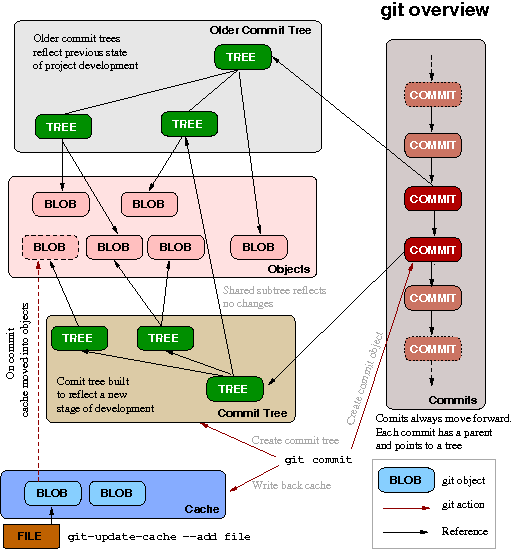 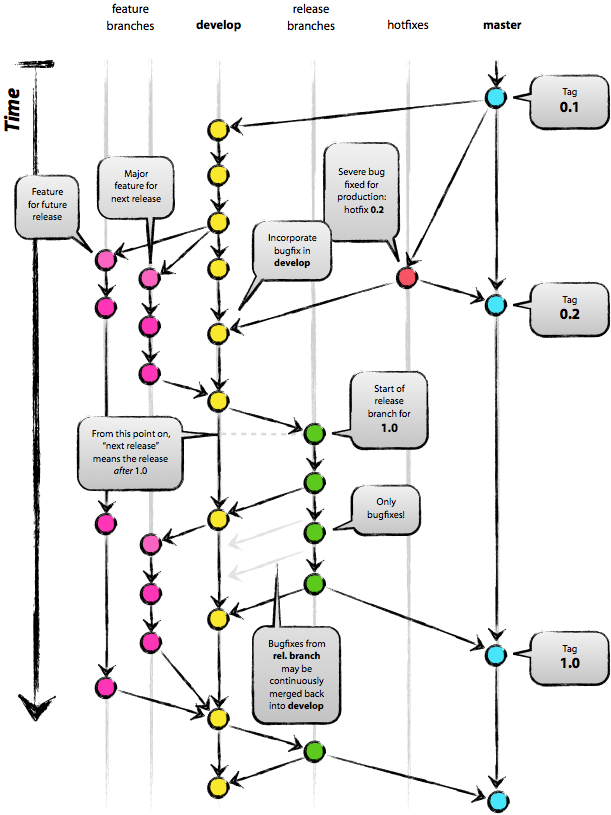 Git transport commands
A Git workflow